Ongomiizwin Education
Indigenous Institute of Health and Healing


We offer a welcoming environment 
that assists students and residents to meet their academic potential through a variety of culturally relevant programs, resources, and supports. 

Kimberly Hart
Senior Lead, Indigenous Health Student Affairs
Ongomiizwin Education
S206 Medical Services Building
Kimberly.Hart@umanitoba.ca
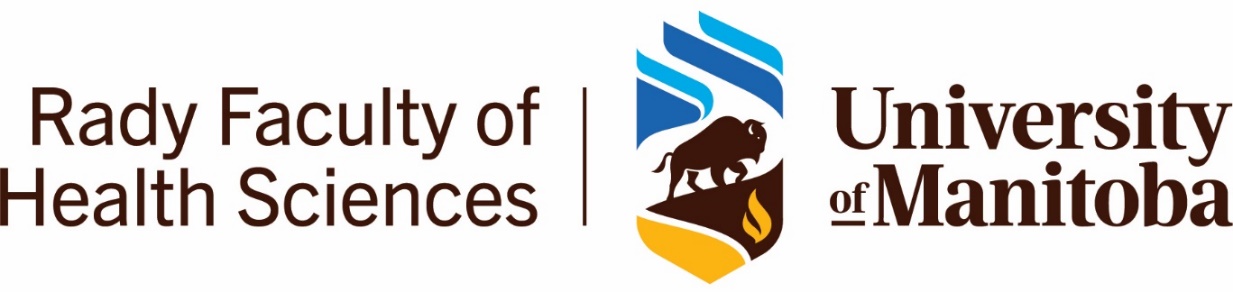 Indigenous Institute of Health and Healing - Ongomiizwin
Ongomiizwin - Education
Ongomiizwin - Research
Ongomiizwin – Health Services
Ongomiizwin Education
Indigenous Institute of Health and Healing



Inclusive and safe space 
Invitation to all Indigenous Rady Faculty of Health Sciences students and residents 
First Nations, Metis, and Inuit students: Become a member!
Elder and Knowledge Keeper support
24-hour study centre with computer and printing capabilities
Mentorship support, opportunities, and activities
Cultural teachings, ceremonies, access to medicines, and special events


	Membership form: 	http://umanitoba.ca/faculties/health_sciences/indigenous/institute/education/students/5796.html


Kimberly Hart
Senior Lead, Indigenous Health Student Affairs
Kimberly.Hart@umanitoba.ca
Indigenous Institute of Health and Healing
Ongomiizwin


Disruption of all Forms of Racism policy, 
Rady Faculty of Health Sciences: 

https://umanitoba.ca/health-sciences/sites/health-sciences/files/2020-11/disruption-of-all-forms-of-racism-policy.pdf